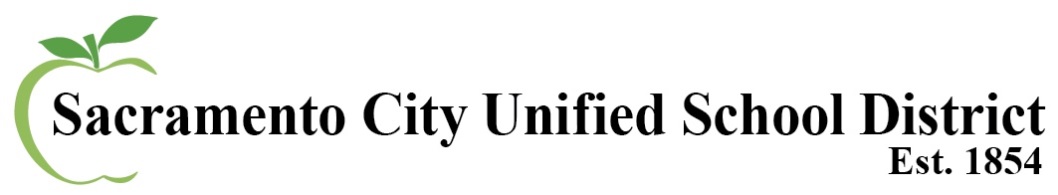 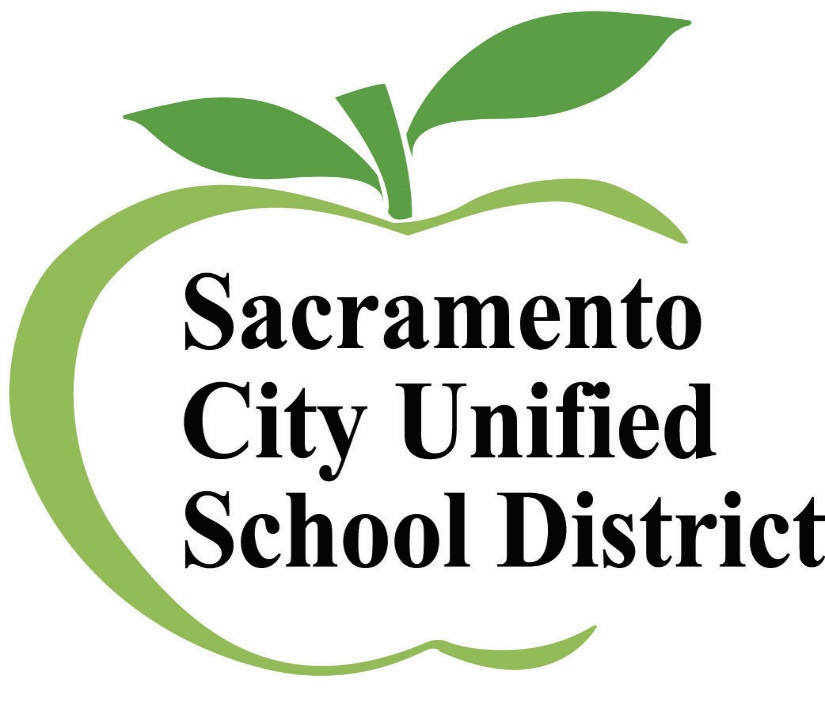 Constituent Services Report
Board MeetingAugust 1, 2019Agenda Item No. 10.2Presented by:Stephan Brown, Constituent Services Office (CSO)
1
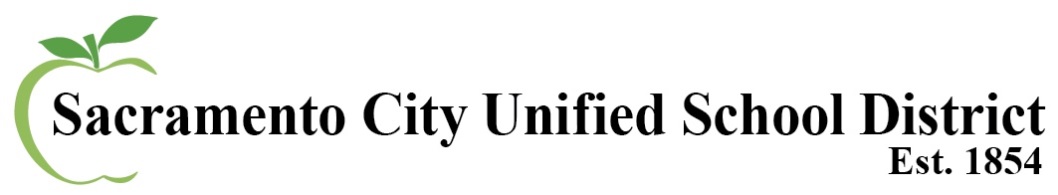 Constituent Services Mission
The CSO’s mission is to guide Sac City parents and community members on the most effective route to address and resolve their concerns.
2
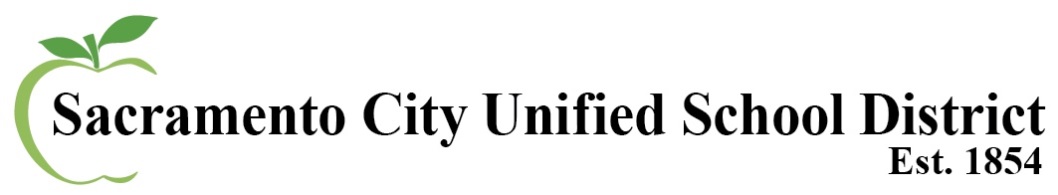 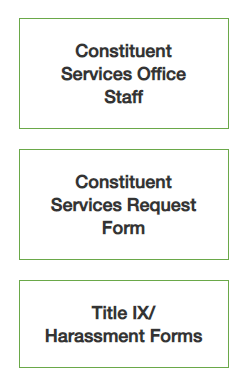 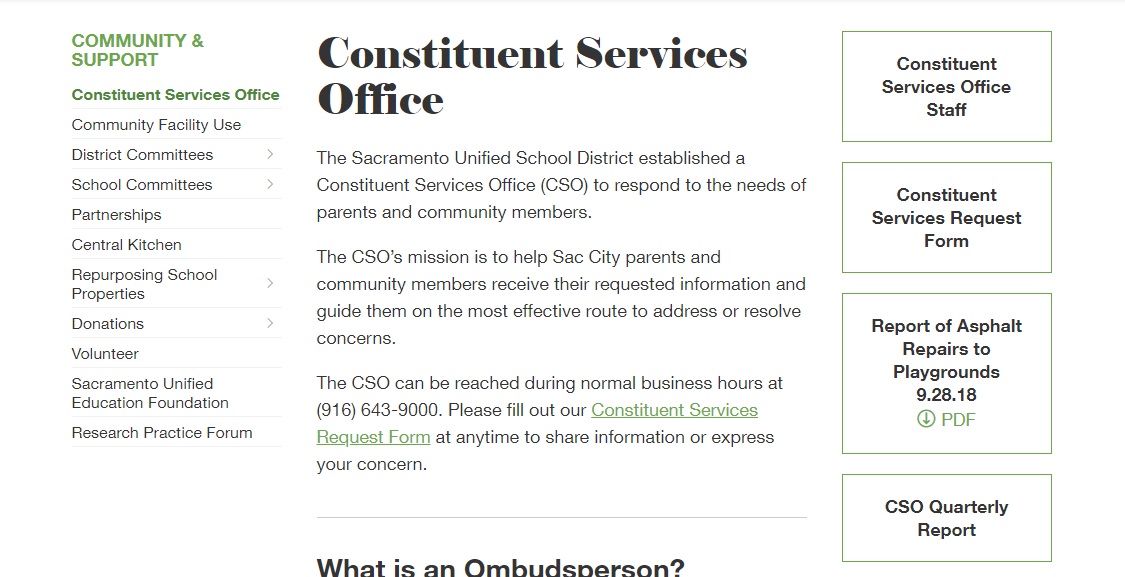 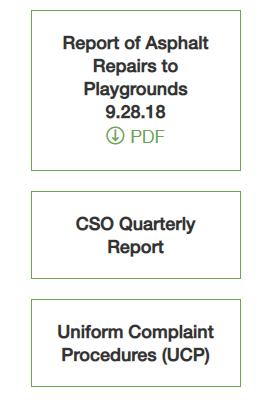 3
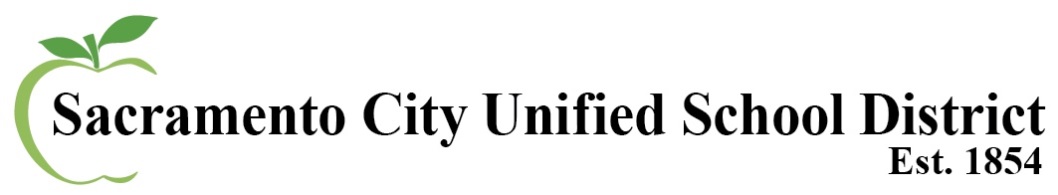 CSO Services
4
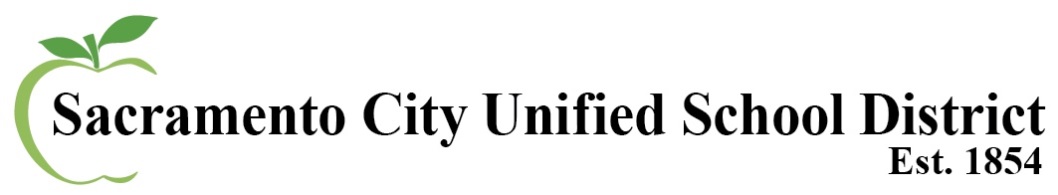 Contacts by Trustee Area
5
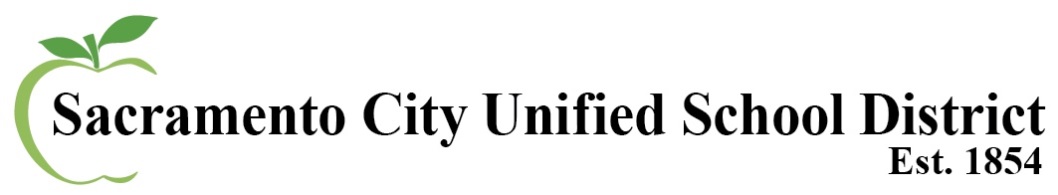 Method of Constituent Contact
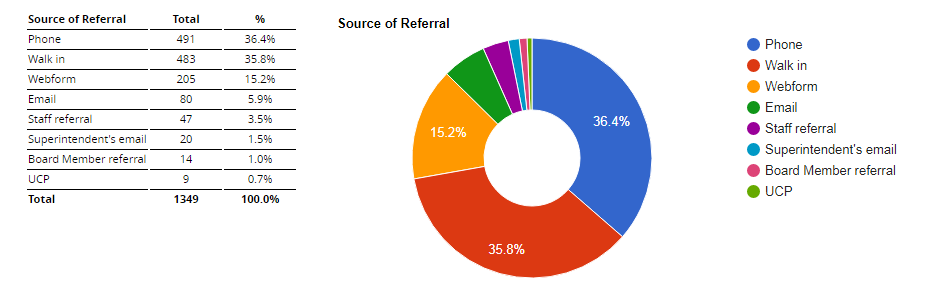 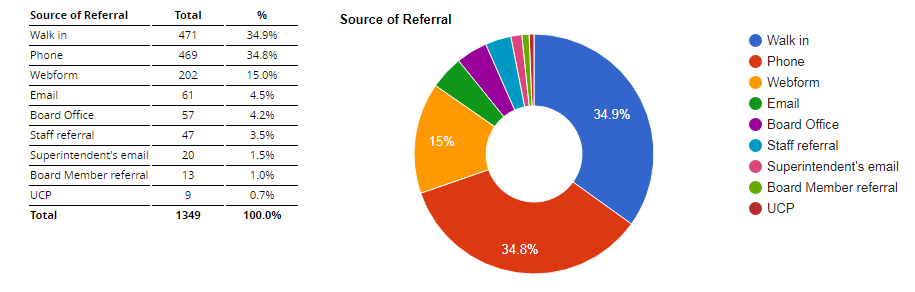 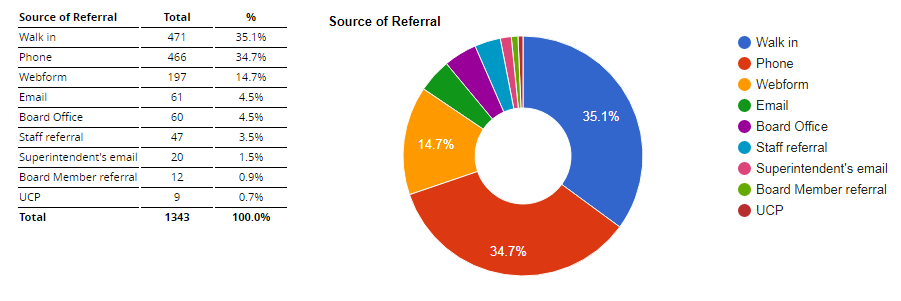 6
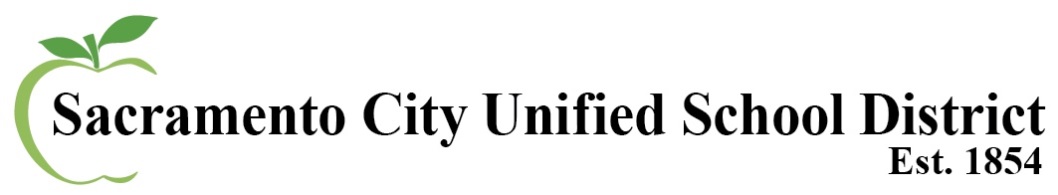 Source of Constituent Contact
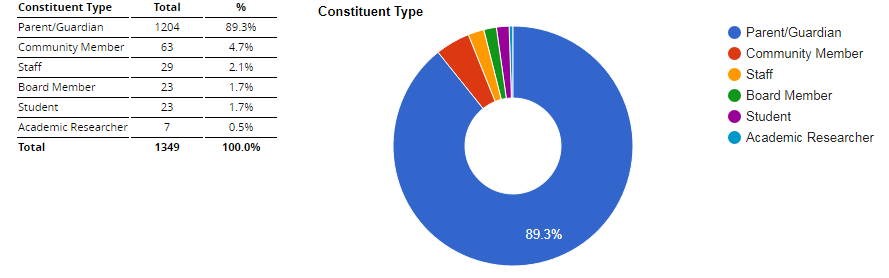 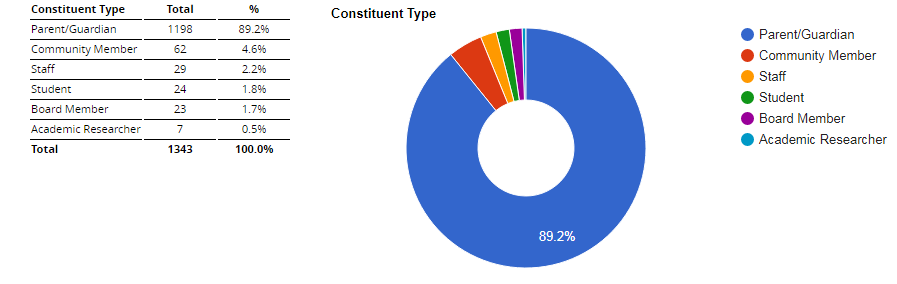 7
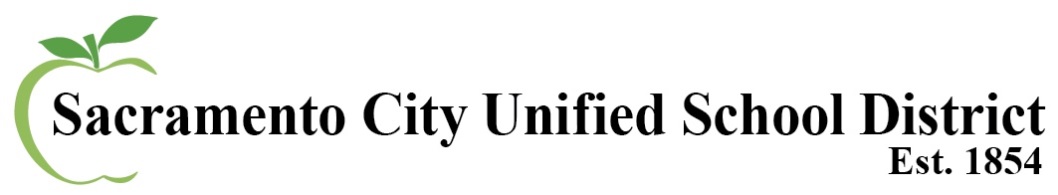 Constituent Services by Issue
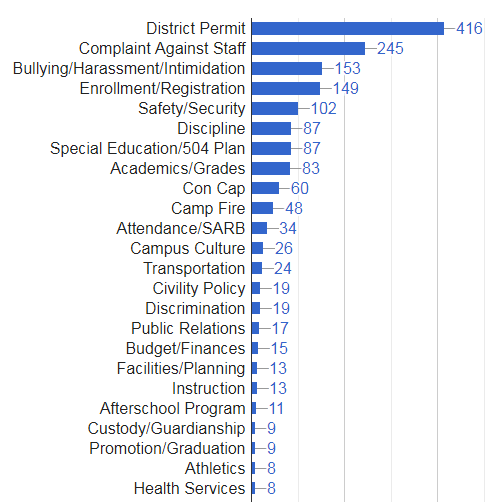 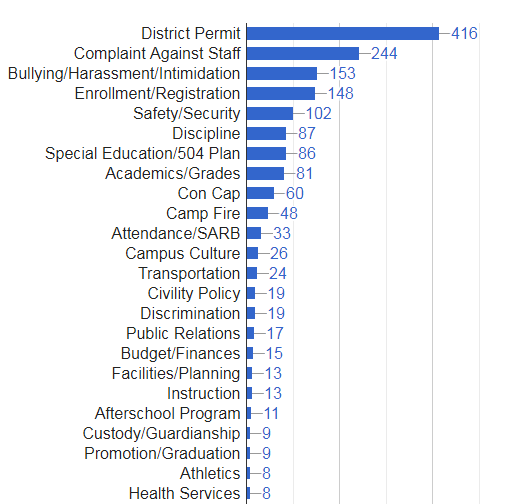 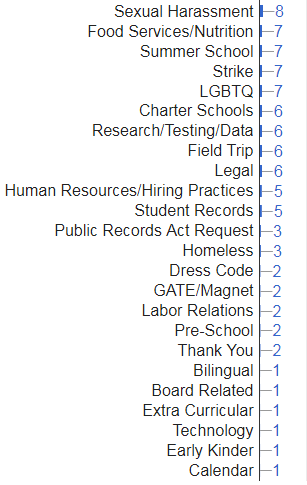 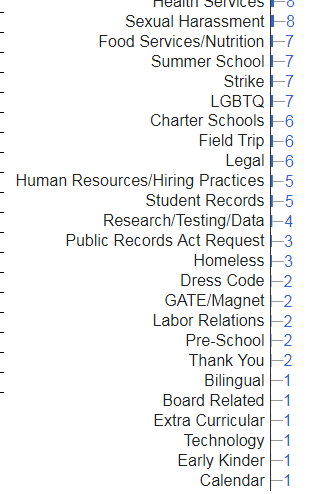 8
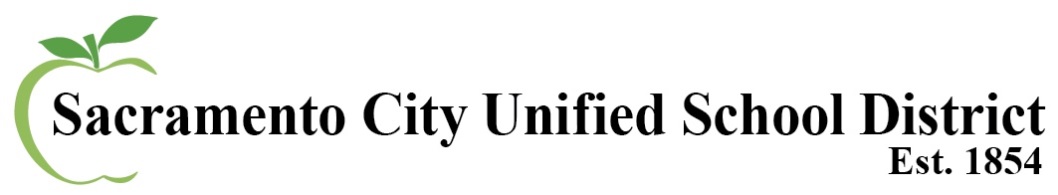 Constituent Services by School
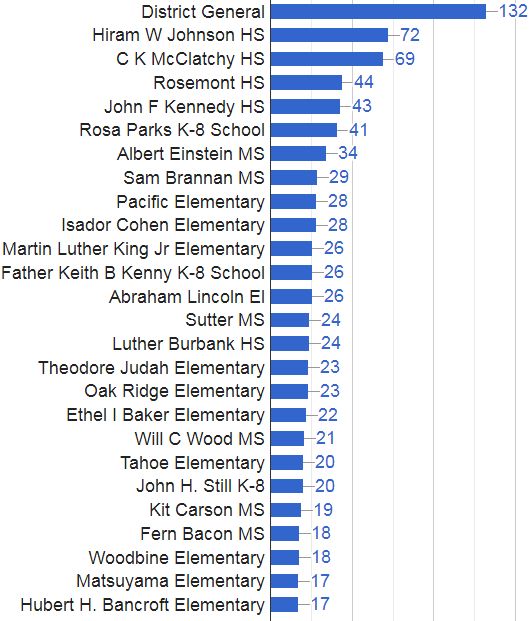 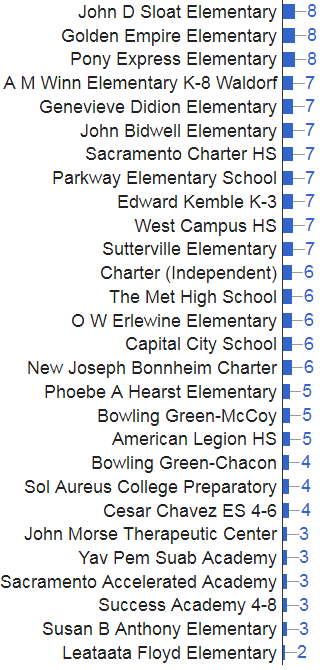 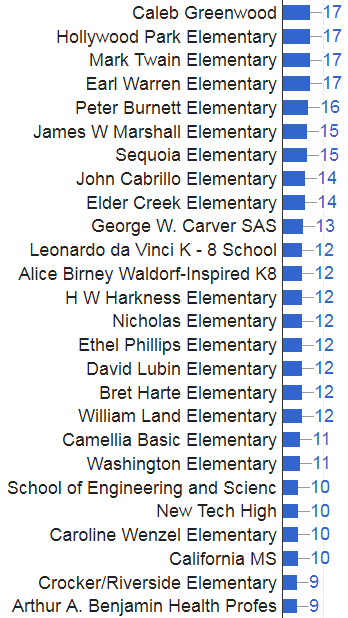 9